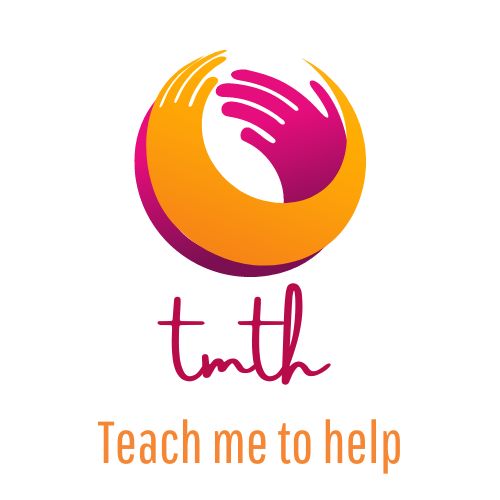 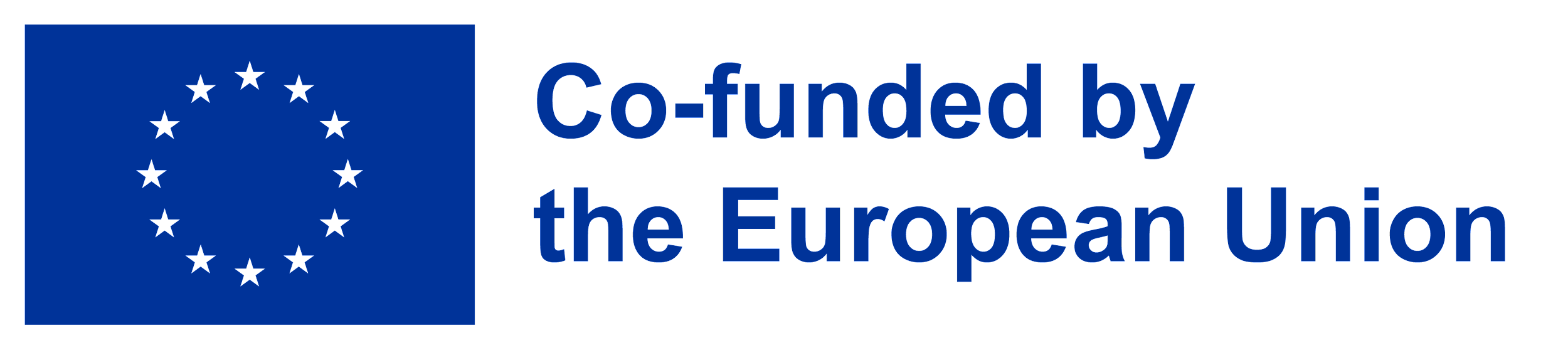 Apprends-moi à aider
       Cours Communication efficace dans l’environnement en ligne,
 adapté aux caractéristiques des personnes handicapées
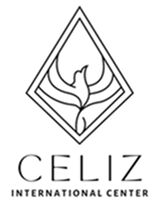 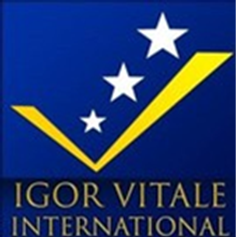 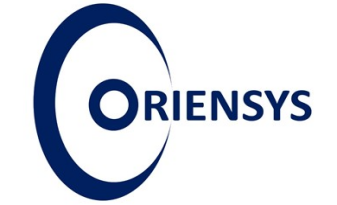 Project no: 2022-1-RO01-KA220-VET-000085029
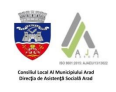 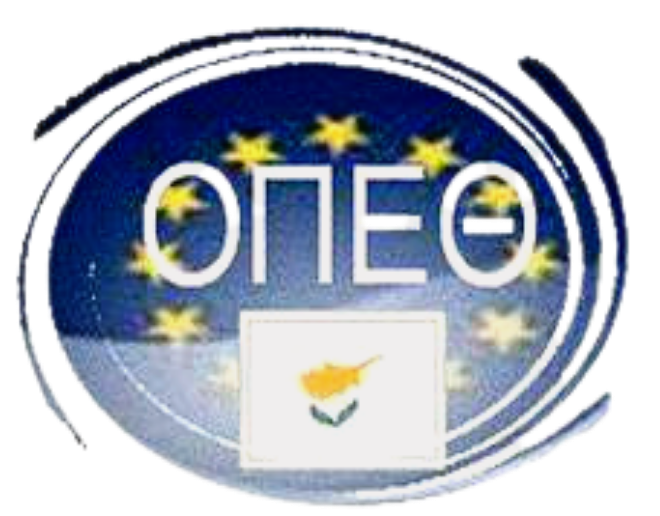 Bienvenue dans le cours dédié à l’amélioration des compétences de communication efficaces dans l’environnement numérique pour les travailleurs sociaux travaillant avec des personnes handicapées. Une communication efficace est essentielle pour un processus éducatif de qualité, en particulier lorsqu’il s’agit d’enseignement en ligne. La façon dont les travailleurs sociaux interagissent et transmettent l’information peut faire une différence significative dans l’intégration et l’inclusion des personnes handicapées.
Ce cours est structuré de manière à vous fournir les connaissances et les compétences nécessaires pour communiquer efficacement et de manière adaptative dans l’environnement en ligne, en tenant compte de la diversité des besoins des personnes handicapées. Nous explorerons les concepts fondamentaux de la communication, les techniques de création et de présentation de contenu, ainsi que l’importance d’un comportement assertif dans les interactions en ligne.
Objectif du cours
L’objectif spécifique de ce cours est de vous aider à développer des compétences de communication en ligne souples et adaptées aux caractéristiques des personnes handicapées. En utilisant une communication efficace, vous serez en mesure de faciliter le processus éducatif et de favoriser l’intégration et l’inclusion des participants dans votre cours.
Le cours comprend cinq leçons :
Leçon 1 - Définir les concepts, les formes, les types de communication Cette leçon introduira les concepts de base de la communication, en explorant les différentes formes et types de communication.
Leçon 2 - Étymologie de la communication, la définition conceptuelle d’un lien d’interaction humaine
Nous analyserons l’origine du terme « communication » et discuterons de l’importance des liens d’interaction humaine dans le contexte de l’éducation en ligne.
Leçon 3 - Communication verbale et techniques de contenu en ligne - Création de contenu
Cette leçon se concentre sur les techniques efficaces de communication verbale et de création de contenu pour l’environnement en ligne.
Leçon 4 - Techniques de communication verbale en ligne - l’importance des mots et comment ils peuvent influencer la perception 
Nous explorons l’importance du choix des mots et comment il peut influencer la perception et la compréhension des messages.
Leçon 5 - Comportement assertif dans la communication en ligne - modèles comportementaux 

Cette leçon abordera le comportement assertif et présentera des modèles de comportement qui peuvent améliorer les interactions en ligne.
Nous vous invitons à suivre ce cours avec ouverture et une envie d’apprendre, de devenir des communicateurs plus efficaces et empathiques, capables de soutenir et de promouvoir l’inclusion des personnes en situation de handicap.

Commençons ensemble ce voyage d’apprentissage !
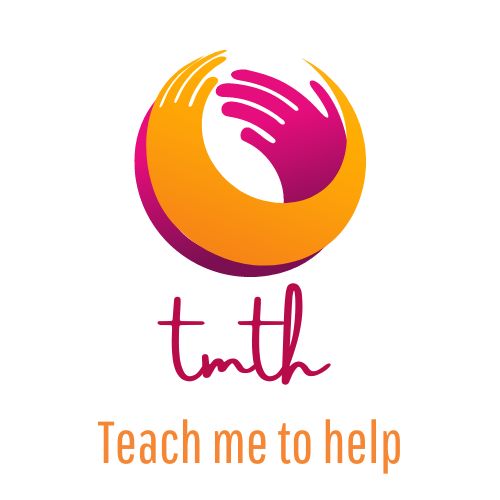 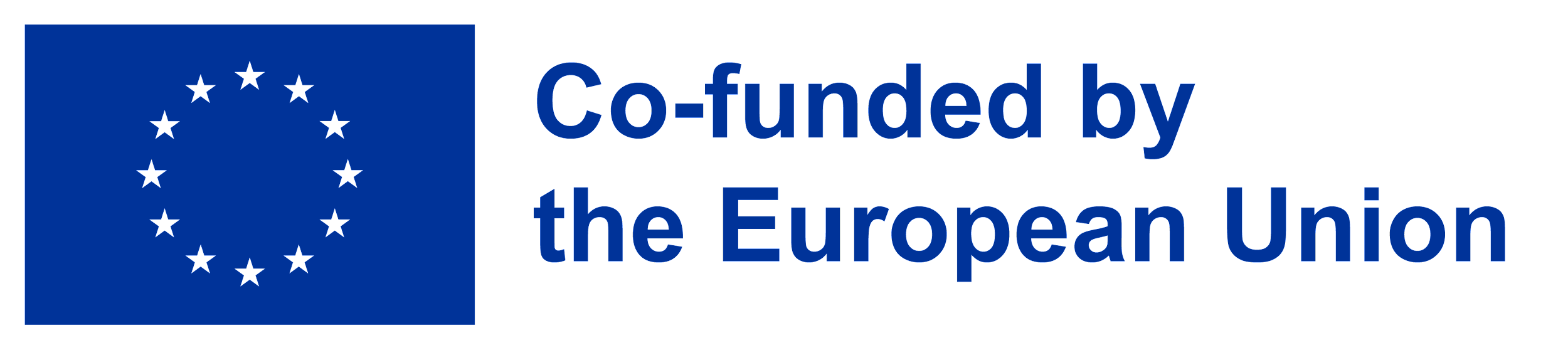 Apprends-moi à aider
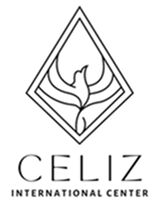 Project no: 2022-1-RO01-KA220-VET-000085029
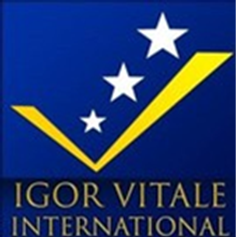 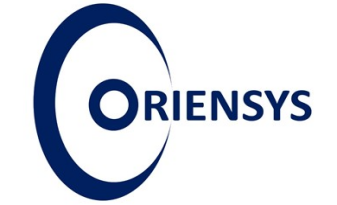 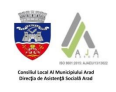 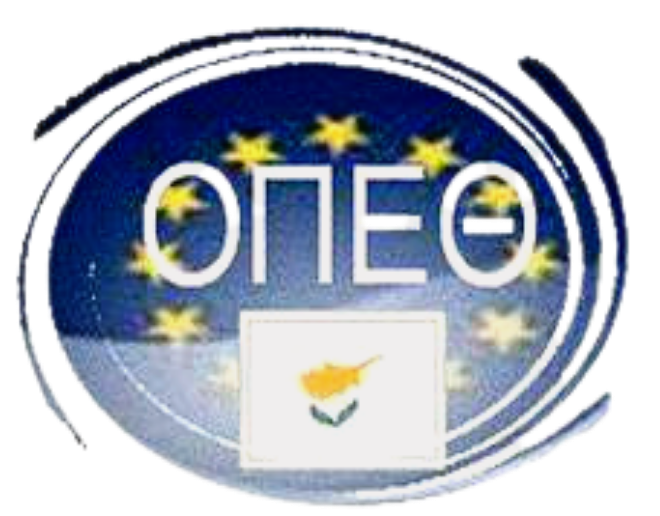